Joint Effort for Data assimilation Integration

JEDI Academy
Joint Center for Satellite Data Assimilation (JCSDA)
16 – 20 November 2020
academy.jcsda.org
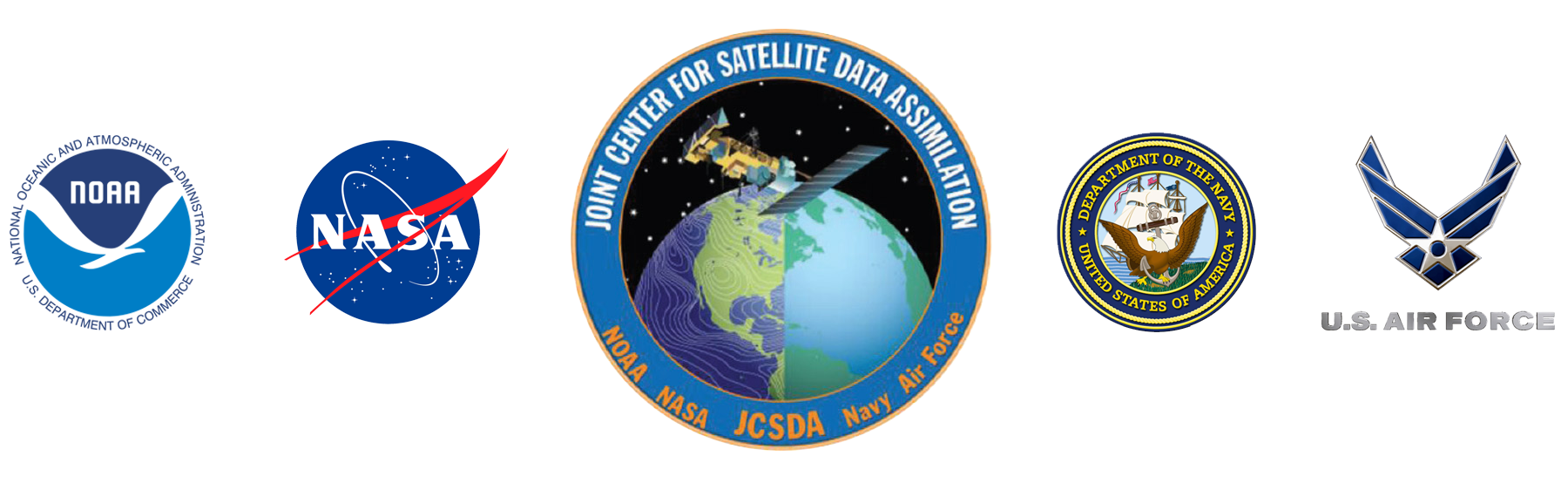 What is the JEDI Academy?
This JEDI Academy is aimed at code developers:

Not a DA training course

Not a training course for a finished, validated product

For people to contribute efficiently to the code/project

Should be interactive: practical sessions and ask questions
JEDI Academy Goals
During this JEDI Academy, you will learn:

The main high level concepts behind JEDI

To work collaboratively in the JEDI environment

To work within an observation operator (UFO)

To work with QC procedures (Observation filters)

To use a light-saber and contribute to code development and code sprints
JEDI Academy: Today’s Goals
Today, you will learn:

The main reasons and high level concepts behind JEDI

How to get and run JEDI